Trafik -don të thotë qarkullimi dhe bartja e njerëzve dhe mallerave  prej një vendi ne vend tjeter.:
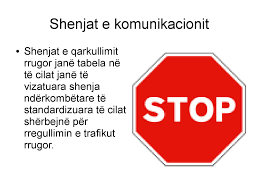 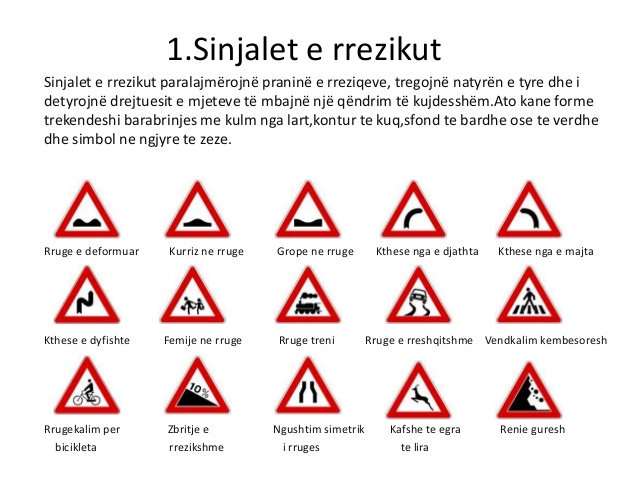 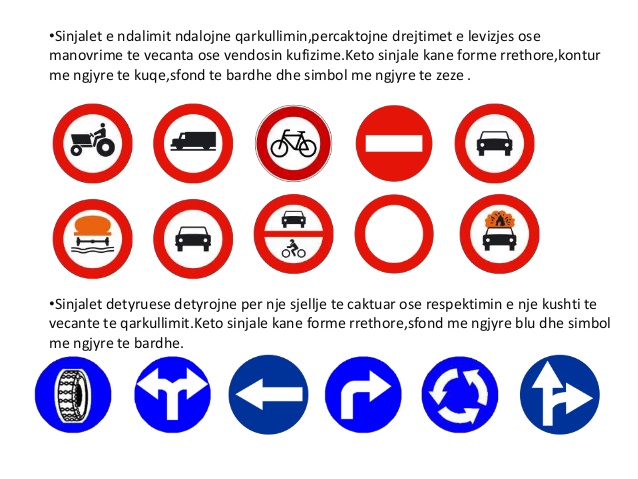 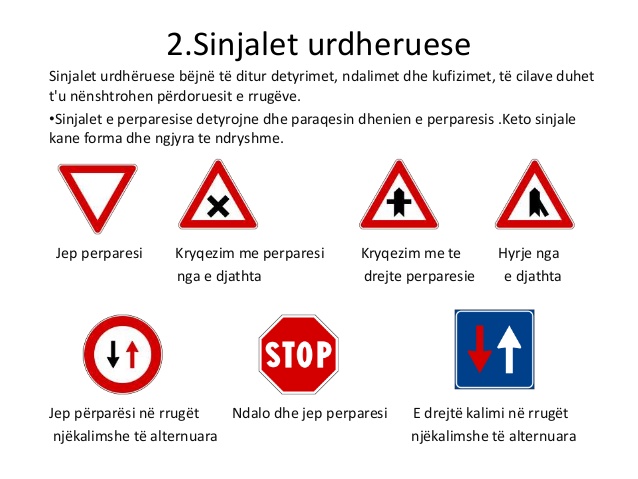 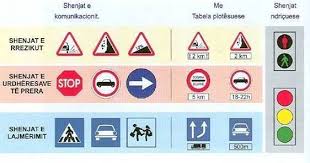 Shenja për informim
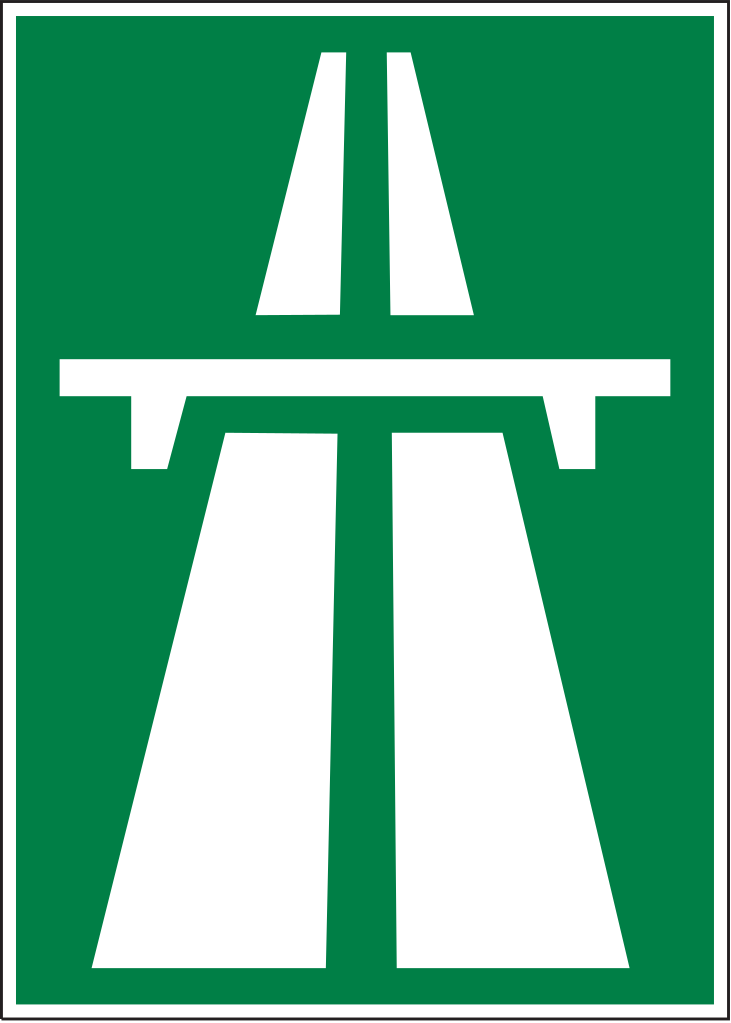 SEMAFORI
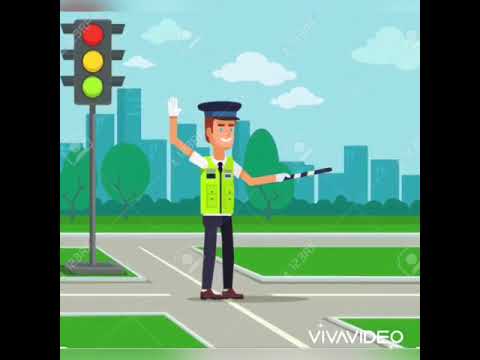 Detyrë shtëpie
Të punohen shenjat e trafikut me karton